Regionally-led Project Outcomes: Lessons learned in several participating PICs
Summary
The paper provides a status review on the collection, writing and publication of lessons learned by countries on implementing the GEF Ridge to Reef Programme. It discusses preliminary findings and provides some suggestions towards progressing the work.
Background
Following the MTR recommendations, a framework was developed for compilation and development of lessons learned in R2R programme implementation. (RSC 4)
The framework was adapted from the GEF experience notes templates
The lessons learned were intended to be country-driven and countries were expected to develop and submit a “zero draft” lessons learned document based on the provided framework.
A TOR was developed to support recruitment of national consultants where needed.
Background
5. Country input and feedback was essential to providing a basis from which to package and write up successes (or shortcomings) and articulating lessons in R2R programmatic implementation.

6. In 2020, travel restrictions prevented RPCU staff from visiting countries and having face to face meetings with country project managers and other stakeholders. Limited feedback was received from countries, despite several extensions of the deadline. 

7. A series of online workshops and other discussions were run by the RPCU Communications and Knowledge Management Advisor to support the lessons learned development process in 2020, and guide materials were developed to support country development and compilation of lessons learned.
Country submissions
As of 30 January 2021, the following countries have provided feedback to RPCU:
Cook Islands (IW & STAR) 
Fiji (STAR)* 
FSM (STAR) 
Kiribati (STAR)* 
Marshall Islands (STAR)*


*pre-RSC workshop
Nauru (STAR)* 
Palau (IW & STAR*) 
Tuvalu (IW) 
Vanuatu (IW)
Lessons learned writing consultancy
RPCU recruited a consultant to provide editing and writing services to the project. A key task is to “package a minimum of 14 and up to 28 lessons learned publications” through the writing and editorial process. 

Consultant actions: 
	reviewed content of the provided written country drafts (Cook Islands, FSM (STAR), Palau, 	Vanuatu and Tuvalu). 
	revised and developed a “sample format” for two documents
   sought feedback from RPCU and the country and prepared second revision for consideration
   collated the lessons into categories to assist with development of concept for regional publication

The sample has undergone a few iterations to accommodate the level of information provided in the country “zero drafts” and to address the need for a publication that will adequately convey project successes and lessons.
Summary of lessons
An initial summary of the lessons identified by countries is presented.
Summary of lessons learned
Observations/Additional considerations
Lack of environmental science lessons identified and articulated by the countries
Coordination between STAR and IW R2R projects was limited or non-existent
Identify what lessons from IWRM were incorporated  
Highlight the successes and innovations
Country publication format
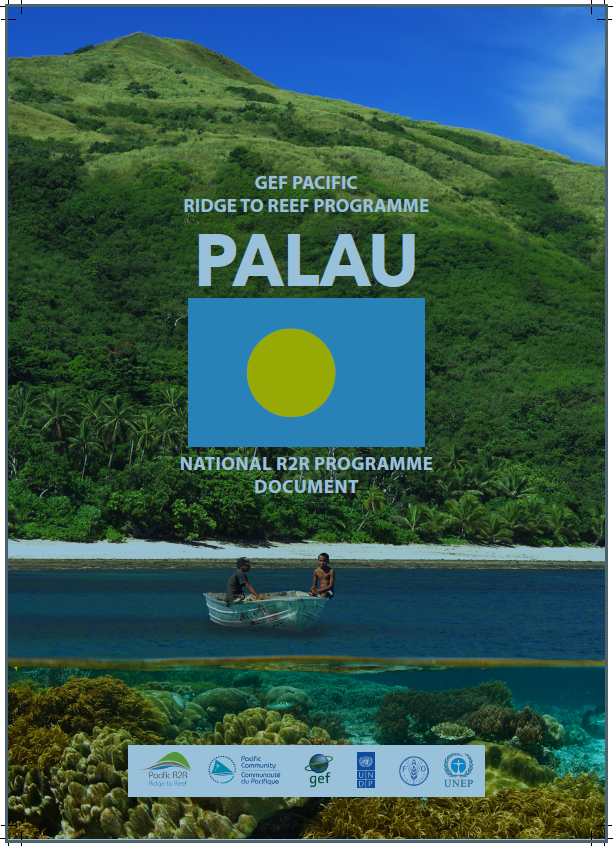 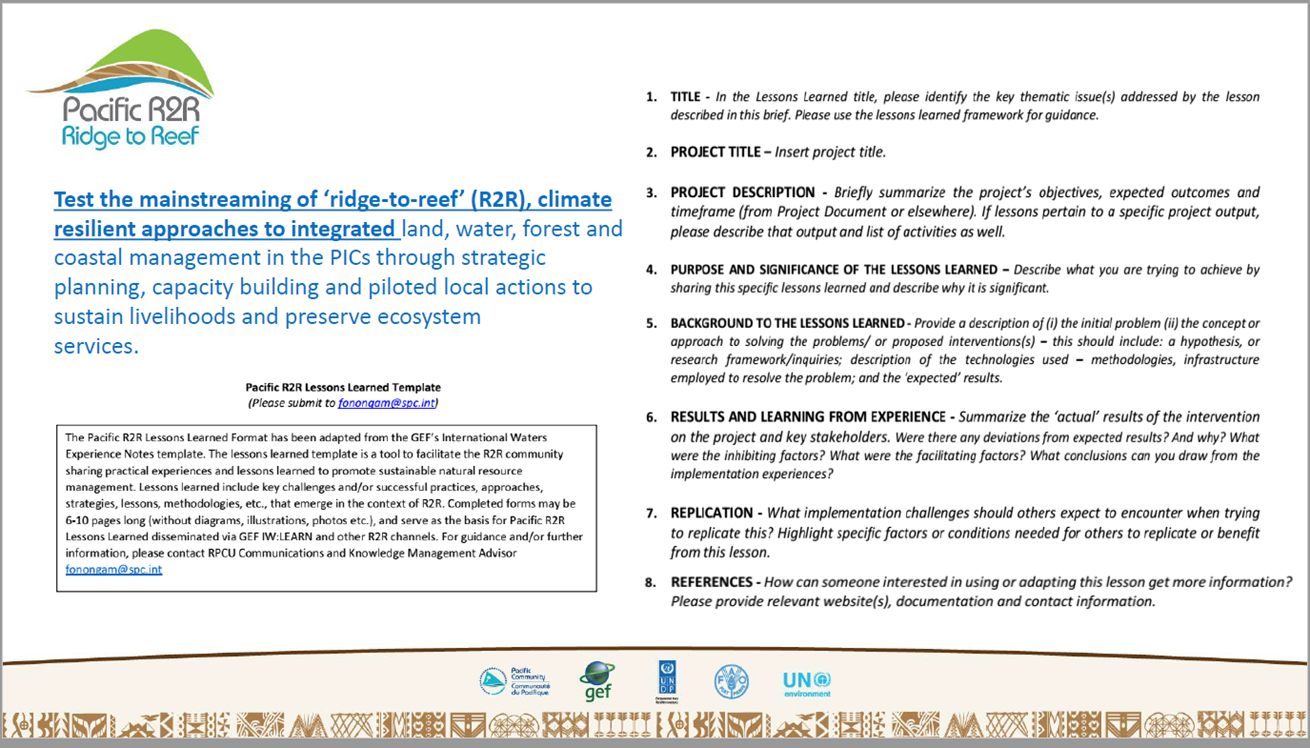 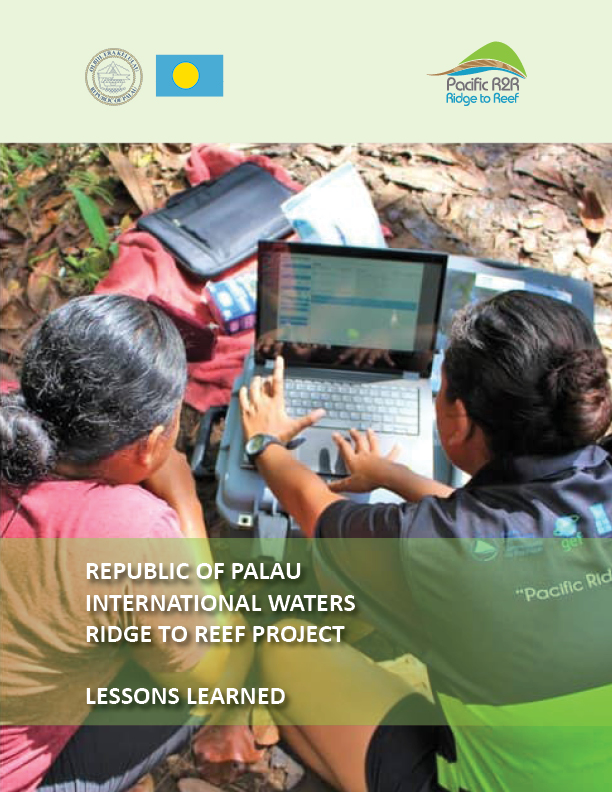 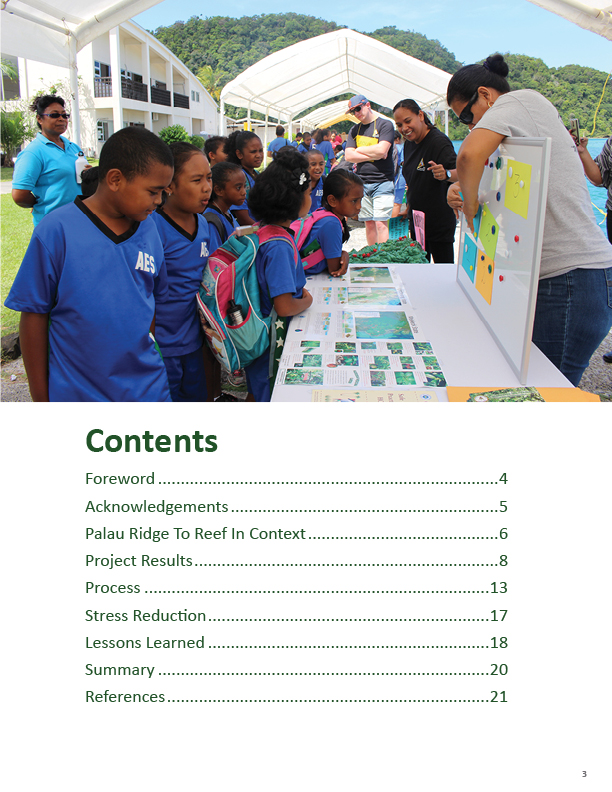 Next steps
Revise all current drafts using the new format
Reach out to countries for final opportunity to submit material (based on new format and with specific questions)
Plan for completion by end June 
Timeline dependent on country submissions and national approval process
The R2R Technical Consultation is invited to: 
 i. Consider the status of lessons prepared by country project managers or national consultants,  guided by the framework provided by RPCU to develop the lessons learned material; 
ii. Discuss and provide clear advice on the proposed next steps towards the development and compilation of lessons learned into a publishable format; and  
iii. Discuss and support the revised format for the Pacific R2R Programme Lessons Learned report.